Необычная мебель
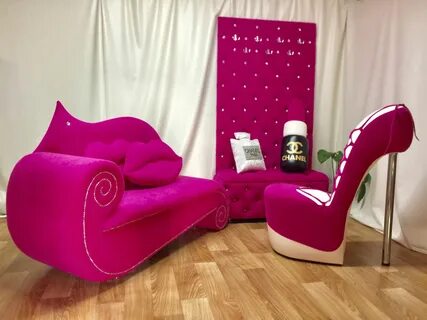 Кресло (стул) Туфелька на шпильке
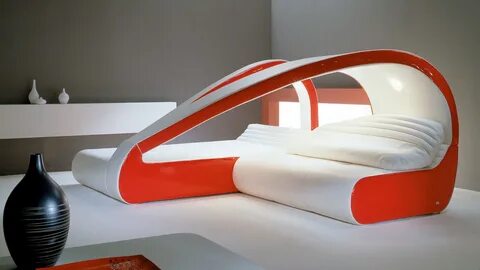 Кровать Венера
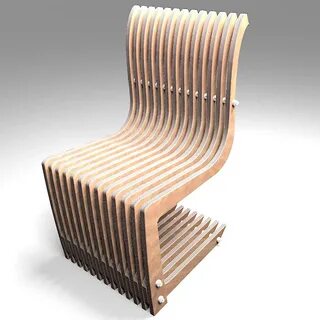 Стул  деревянный
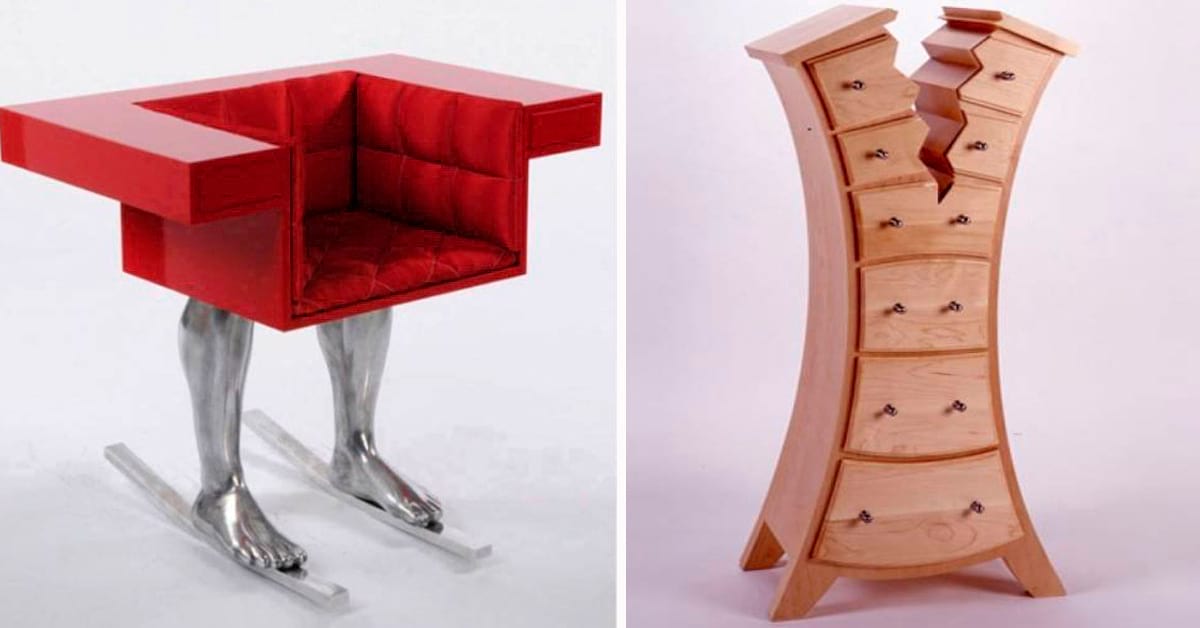 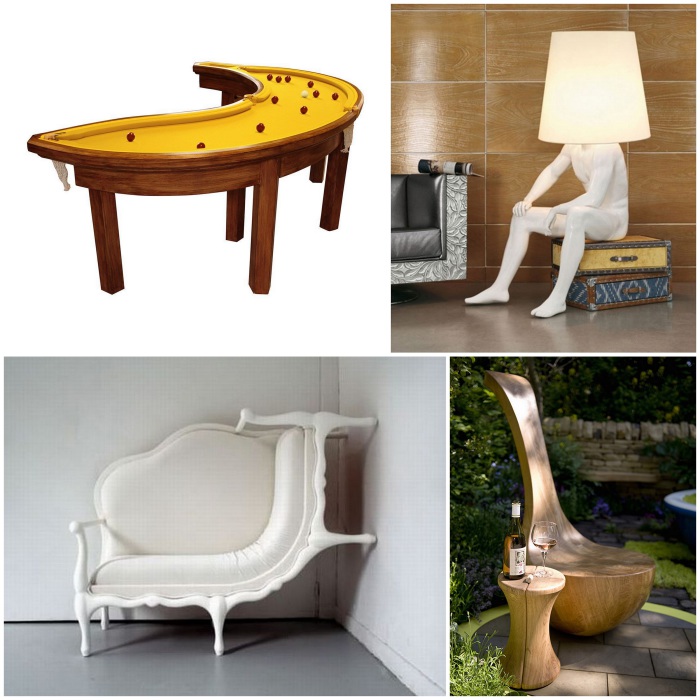 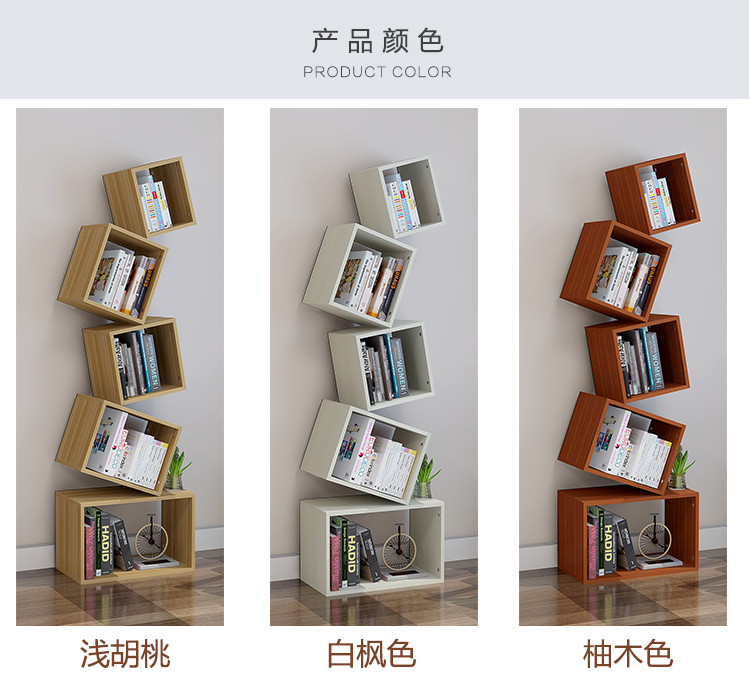 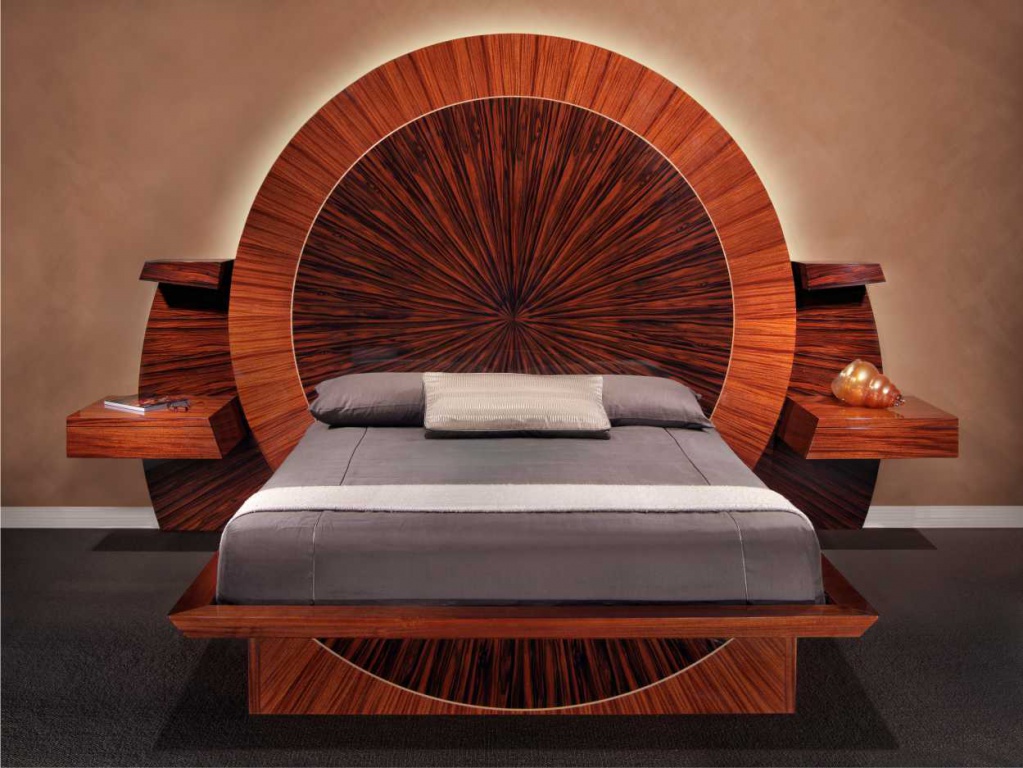 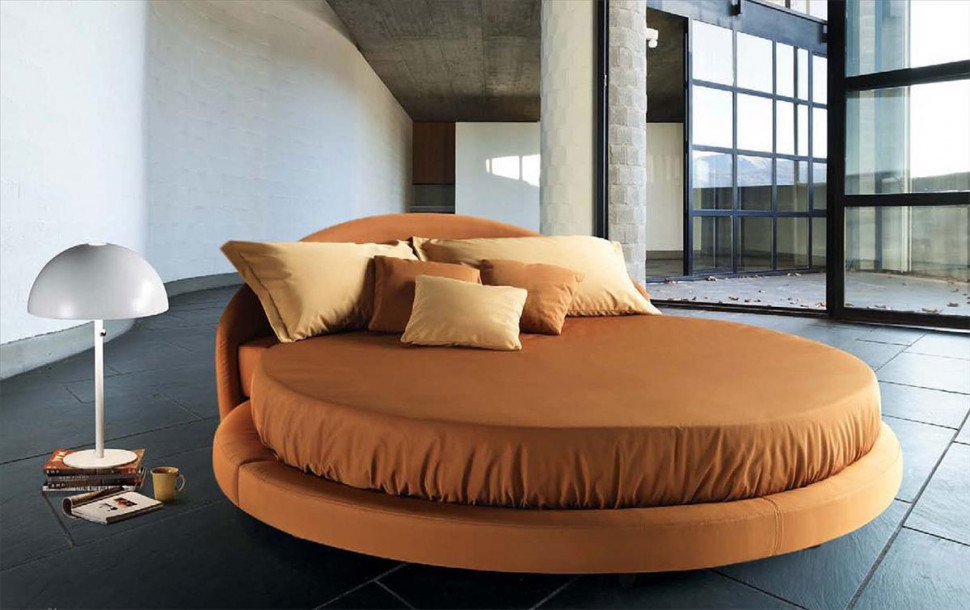 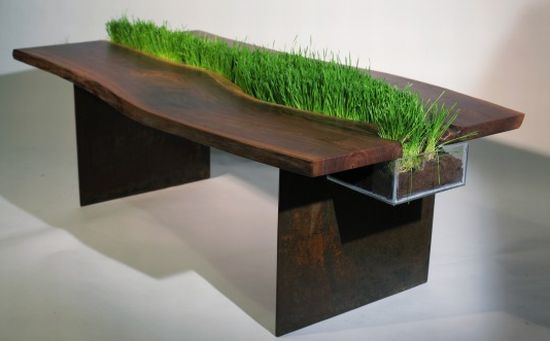 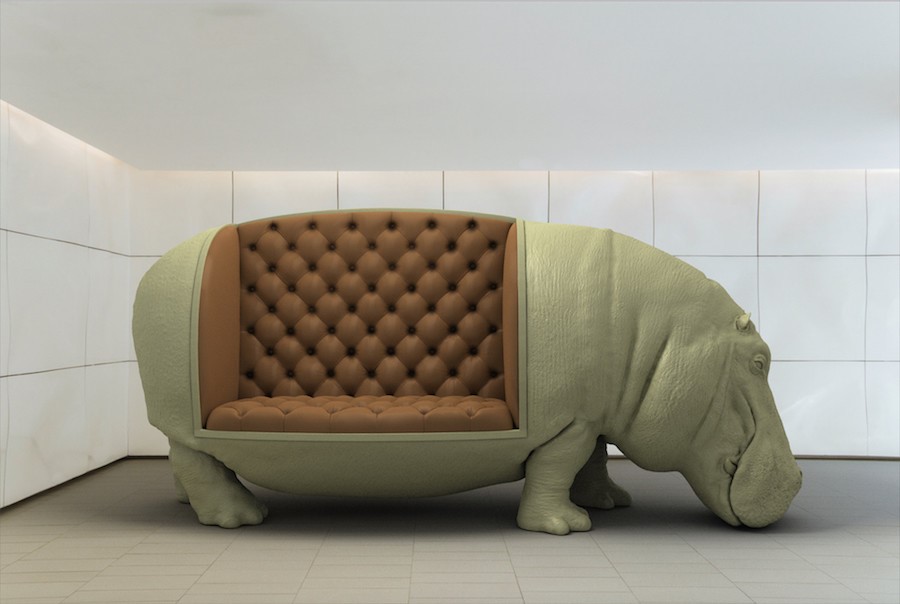 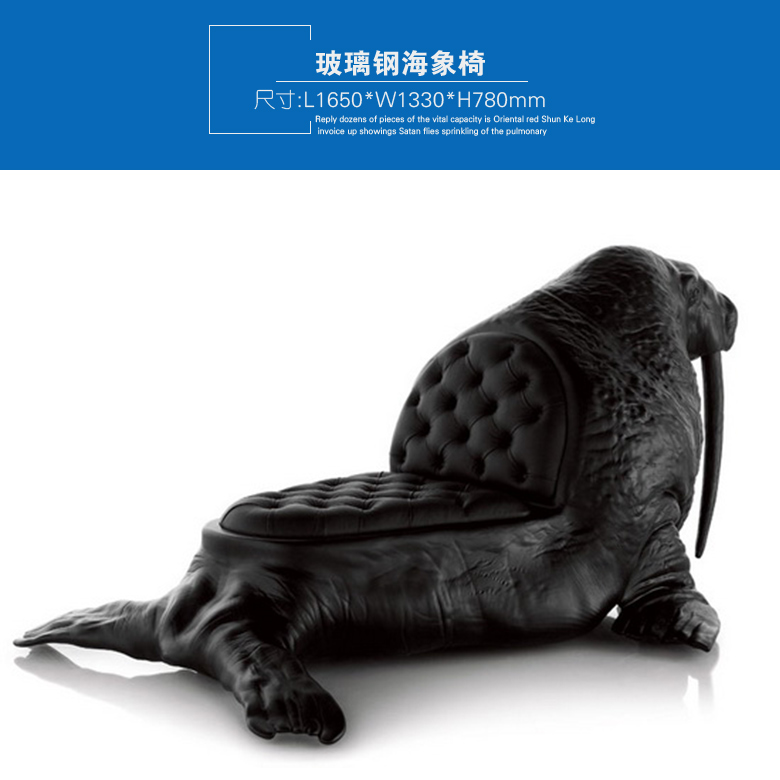 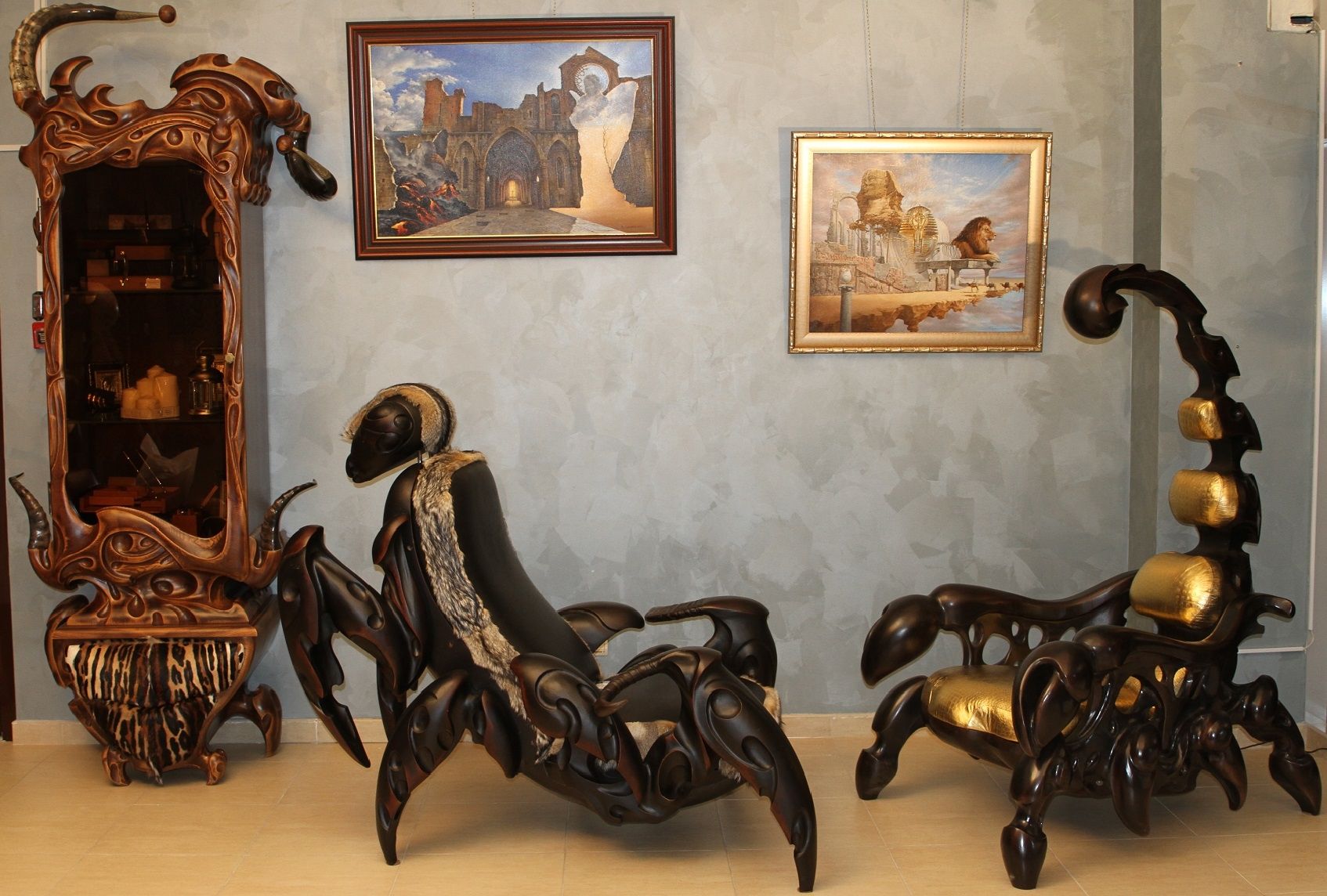 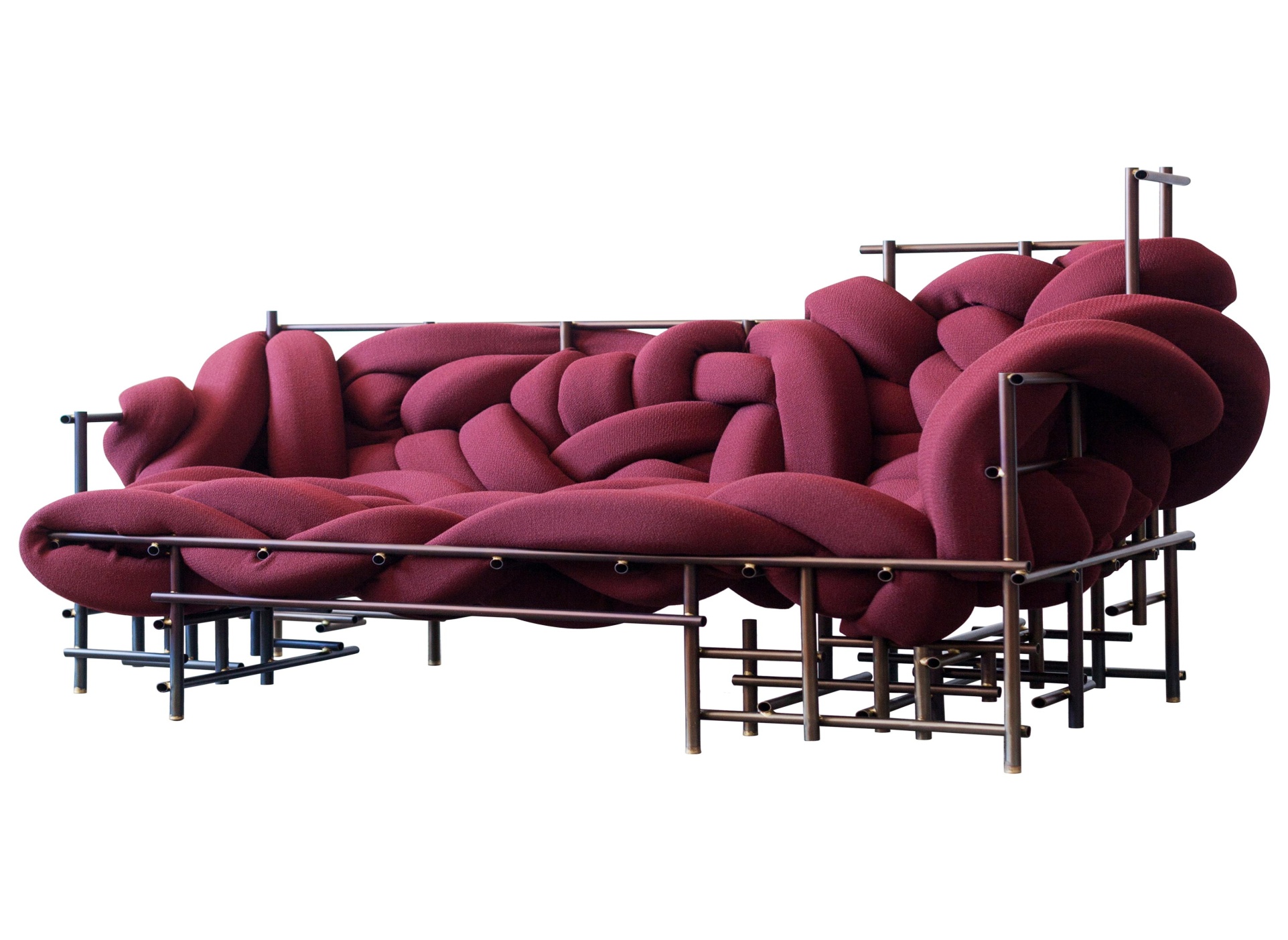 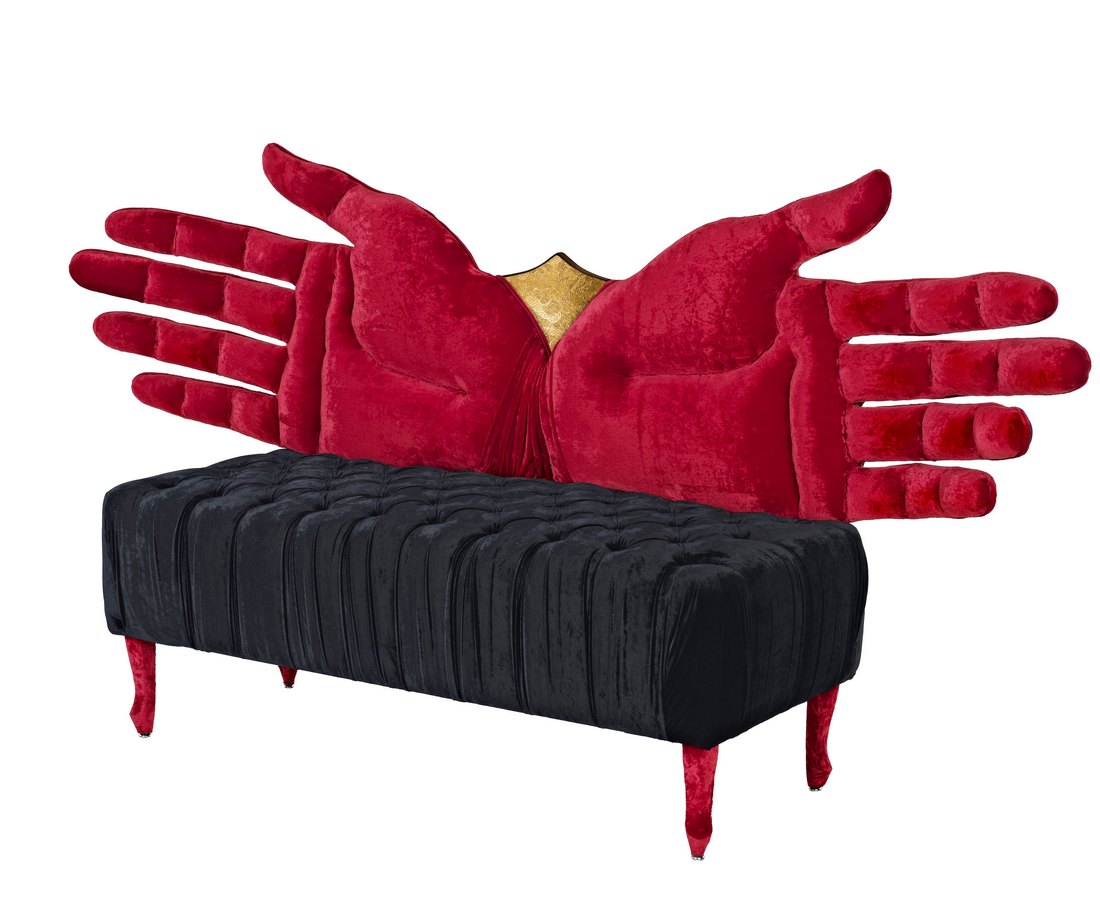 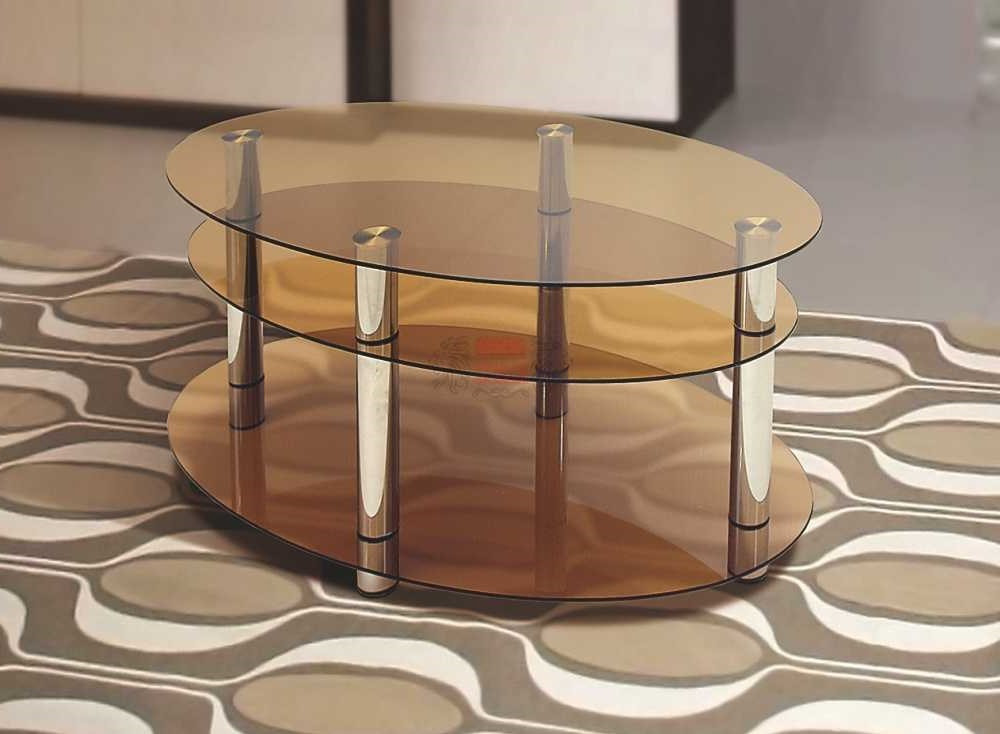 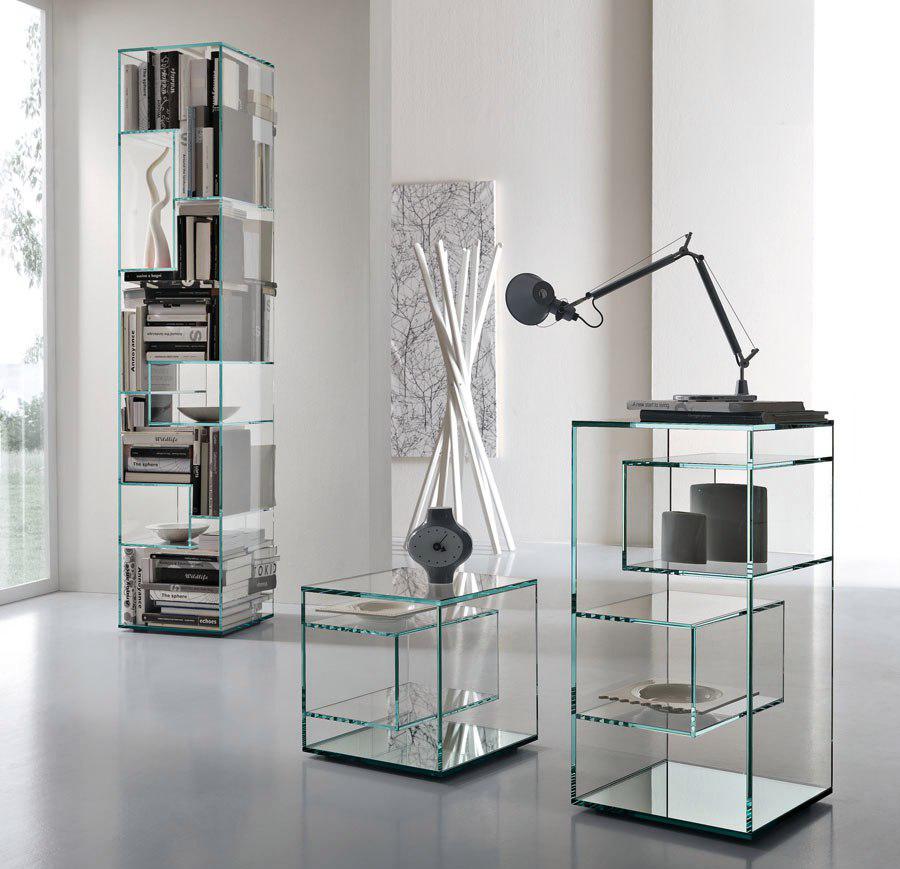 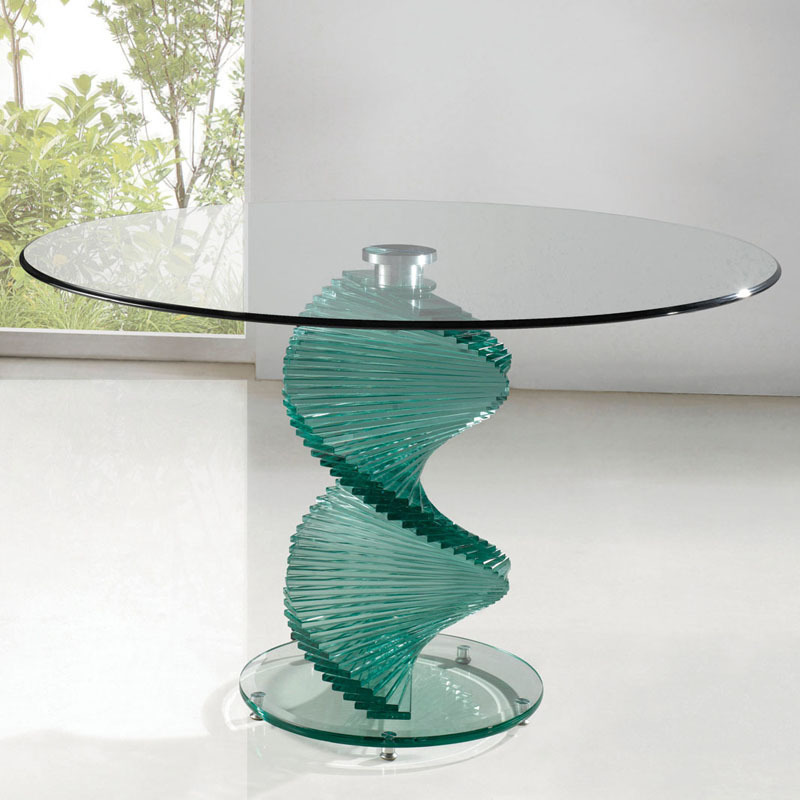